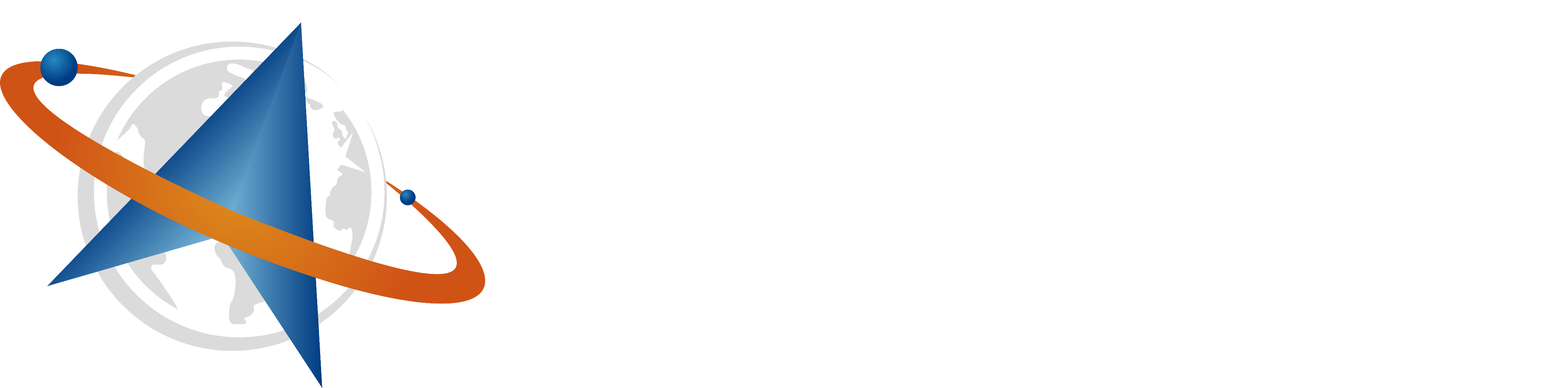 第三届面向2050的空天创新技术青年科学家论坛
报告题目
主讲人：
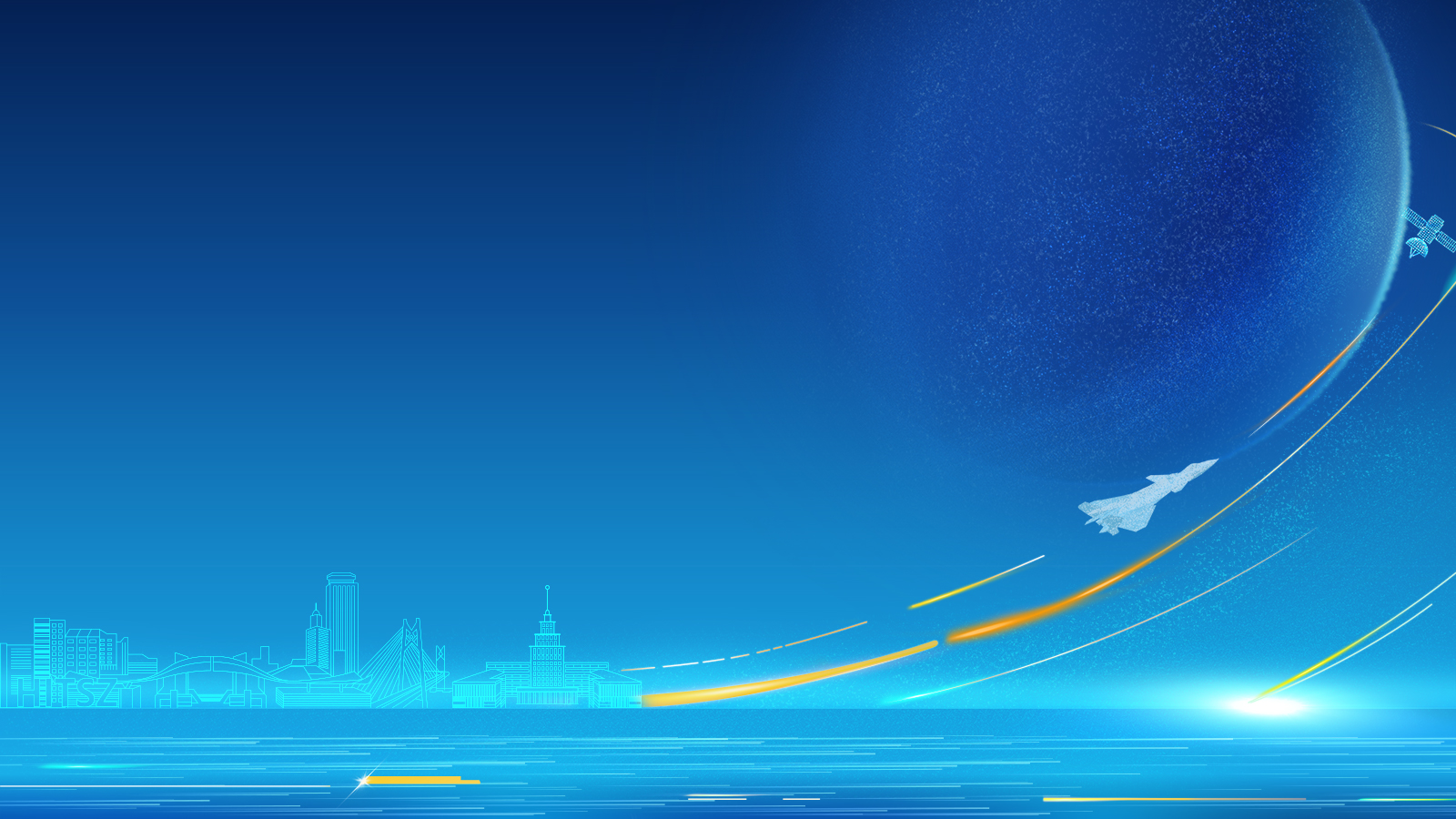 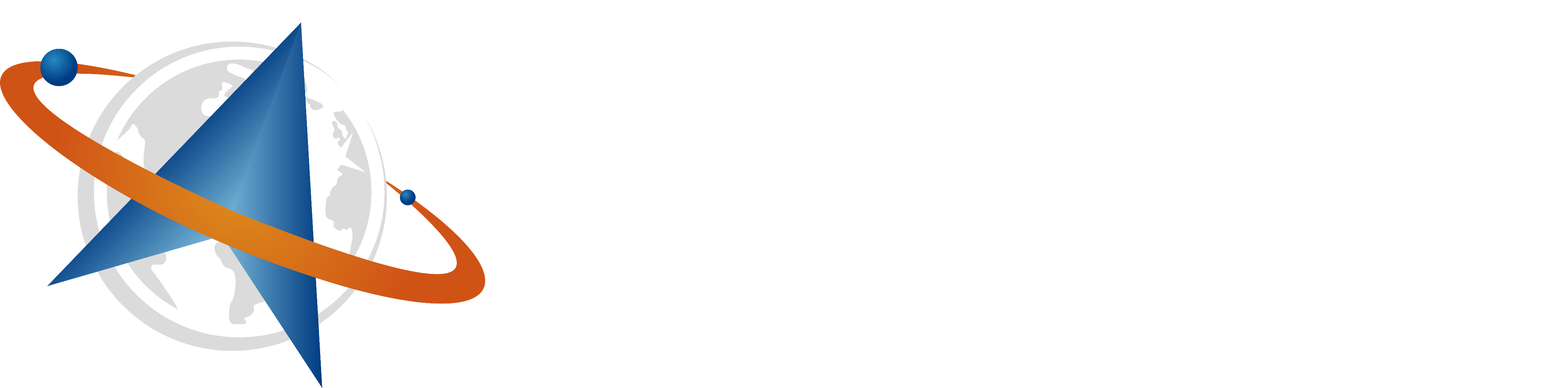 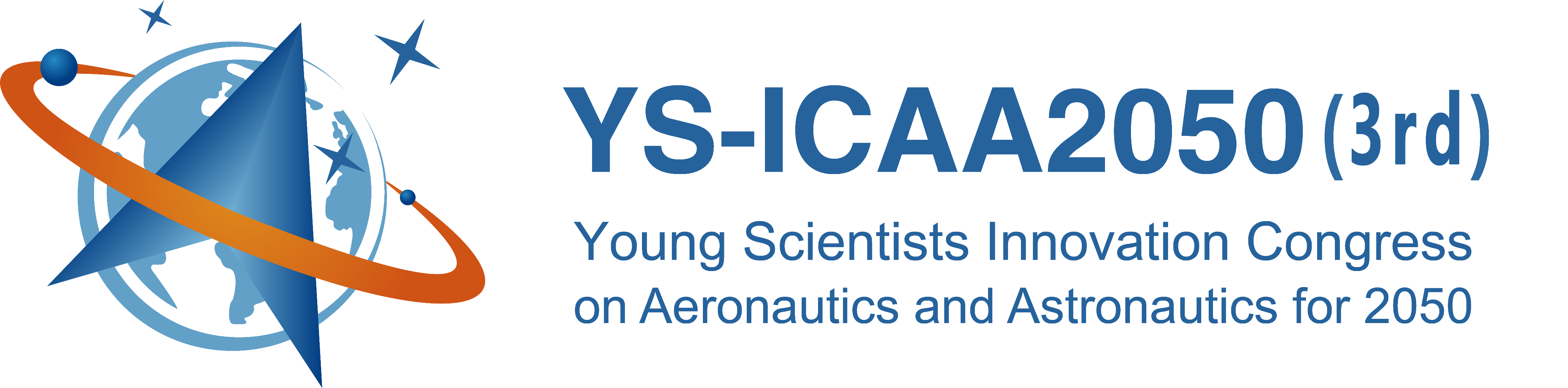